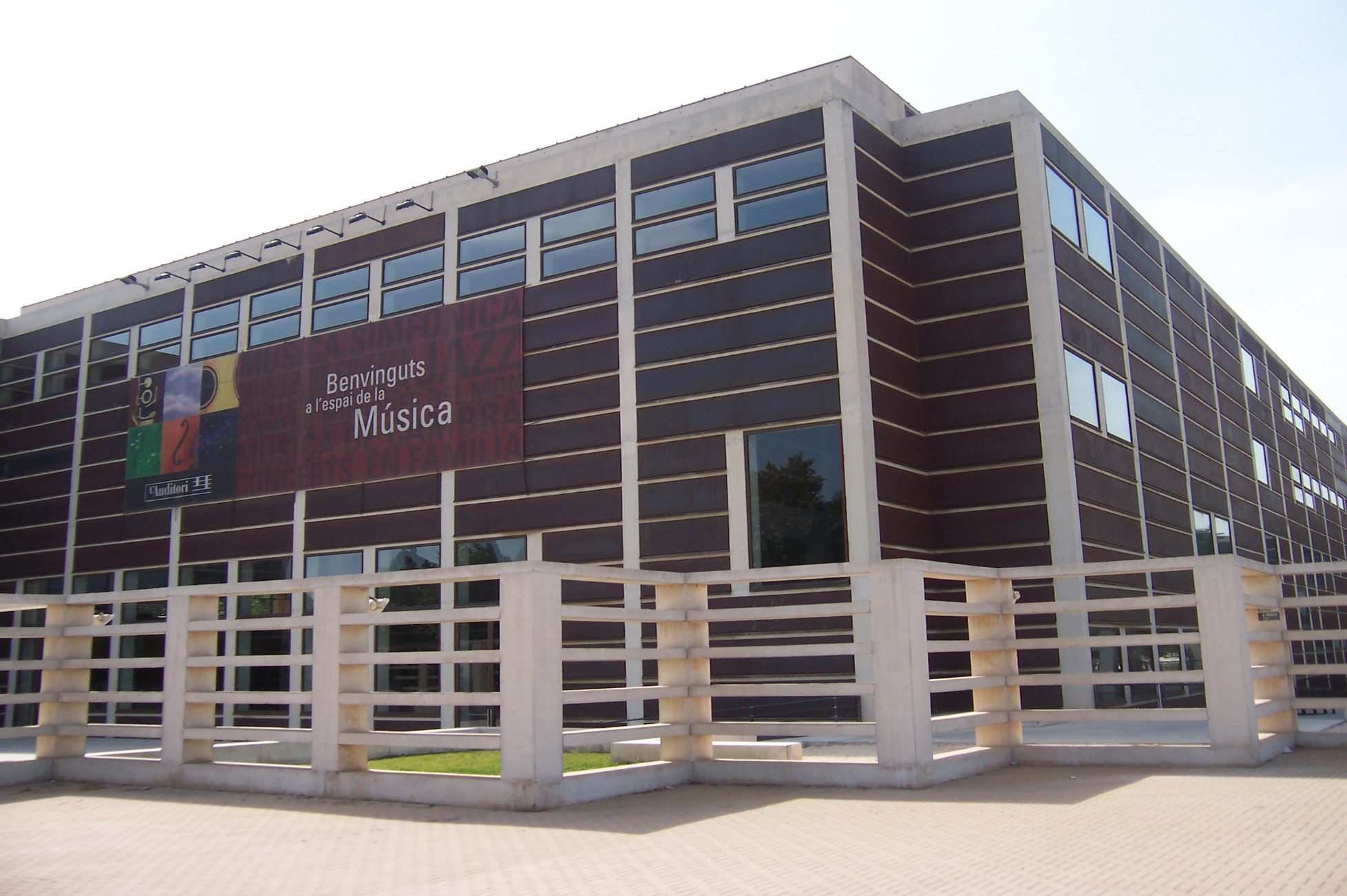 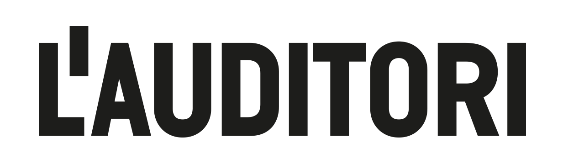 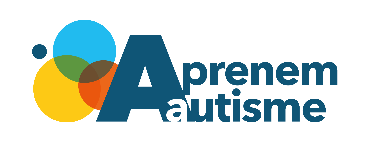 PICA SO
1
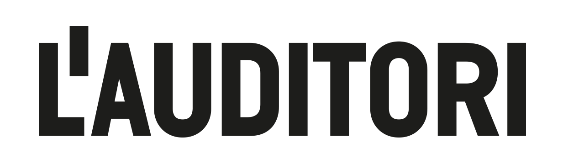 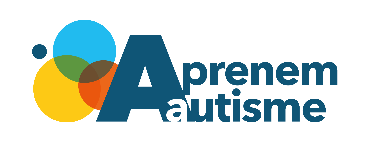 Informació general
En aquest dossier trobareu la informació referent al concert que heu vingut a veure.
El material que conté la guia està creat com a anticipació per facilitar el seguiment del concert.
La sessió a la qual assistireu és familiar o escolar, tingueu en compte que a la sala hi haurà soroll ambient a causa de l’afluència de molts infants.
Hi ha moments en que el públic aplaudeix al ritme de les cançons.
Per conèixer l’Auditori per dins i ubicar-vos podeu consultar el dossier d’accés general.
2
Els símbols pictogràfics utilitzats són propietat del Govern d’Aragó i han sigut creats per Sergio Palao per ARASAAC (http://arasaac.org) que els distribueix sota llicència Creative Commons (BY-NC-SA). Autor: CRAB Fundació i Aprenem autisme.
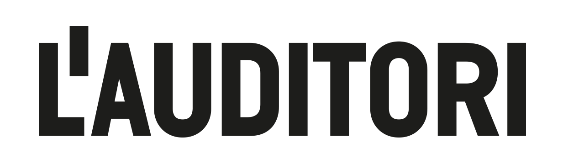 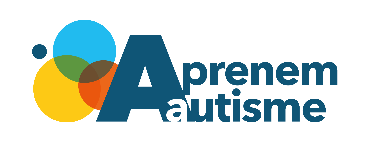 Mapa sala 2: Oriol Martorell
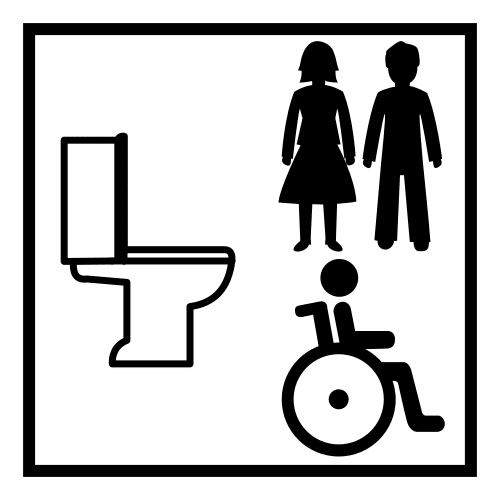 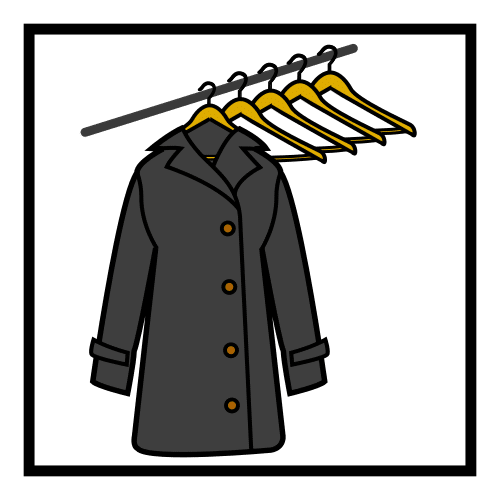 LAVABOS
GUARDA-ROBA
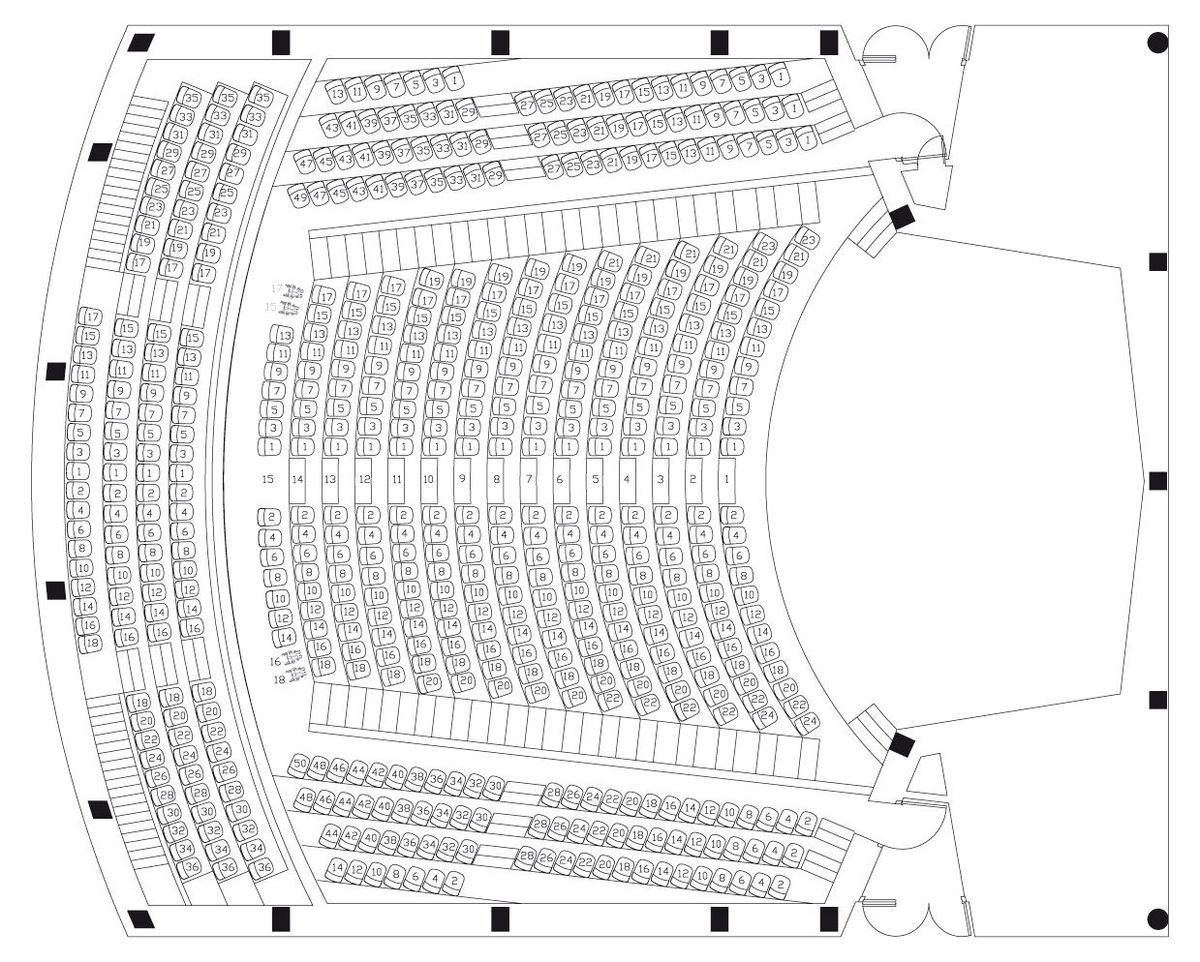 ACCÉS
ESCENARI
ACCÉS
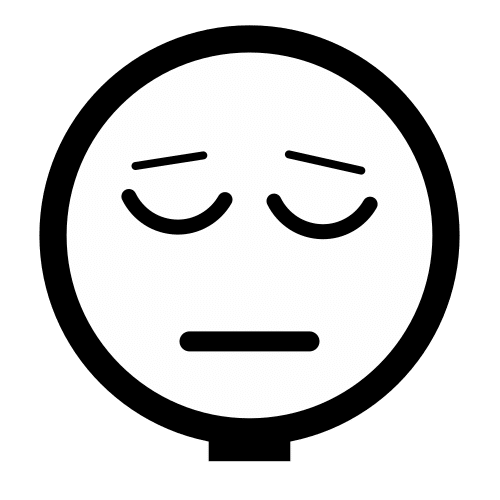 ÀREA RELAXADA
3
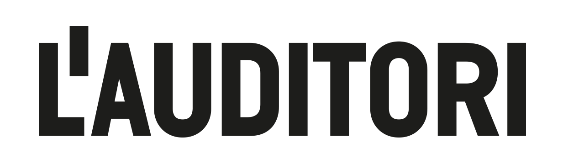 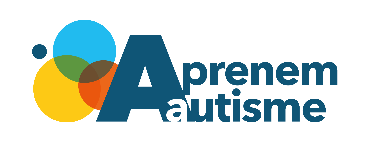 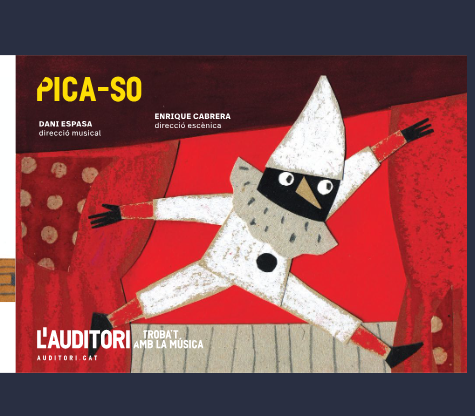 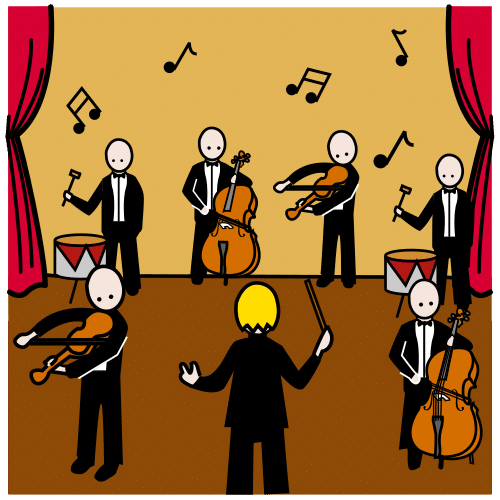 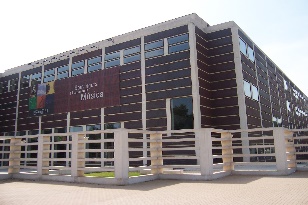 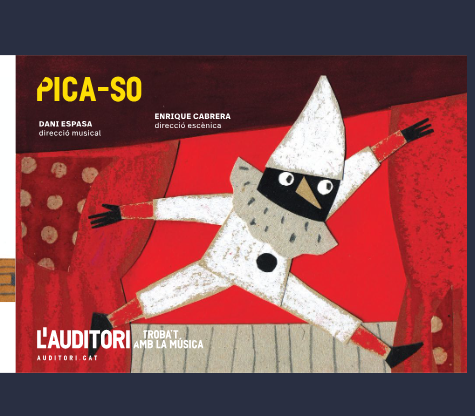 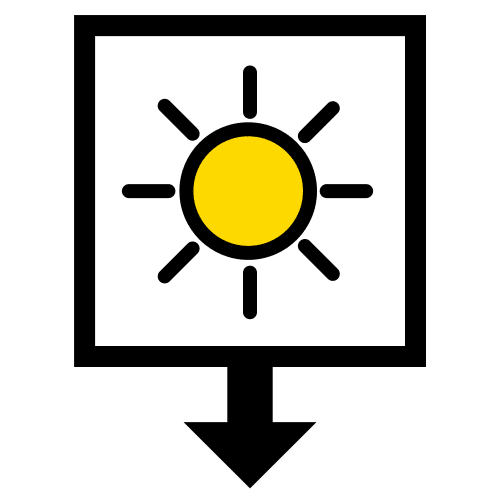 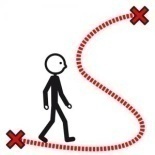 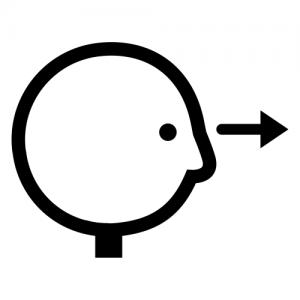 AVUI VAIG A L’AUDITORI A VEURE EL CONCERT PICA SO.
4
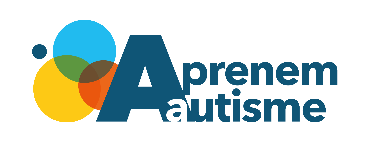 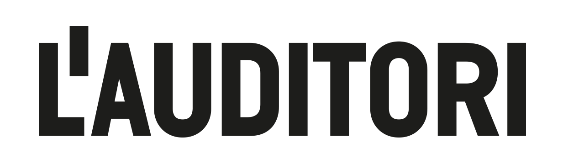 INFORMACIÓ DEL CONCERT
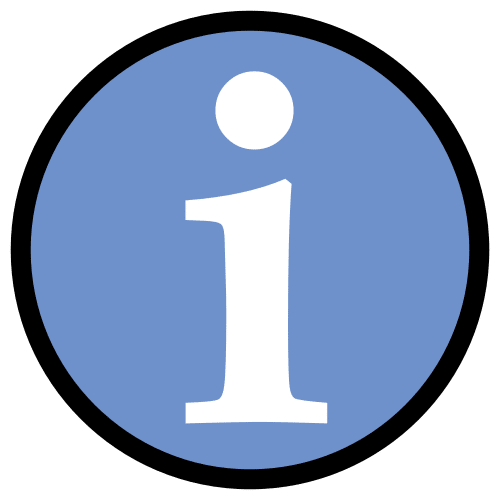 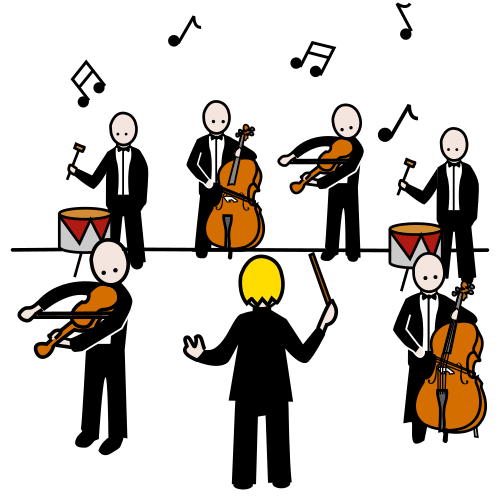 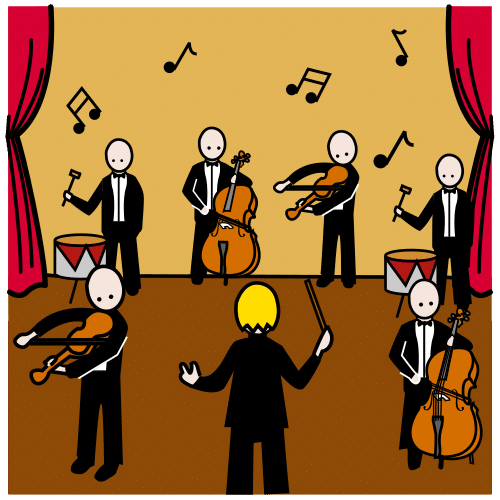 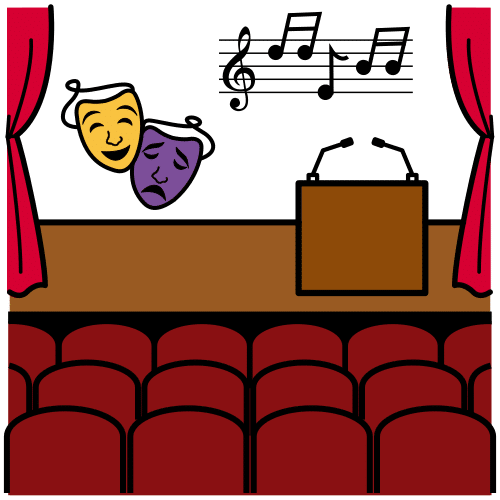 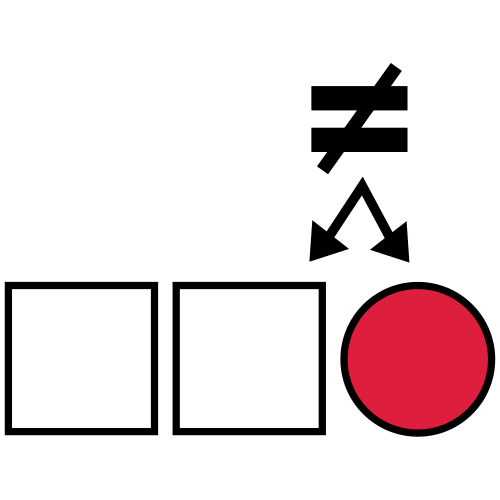 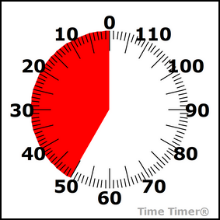 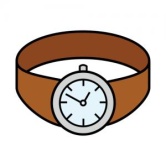 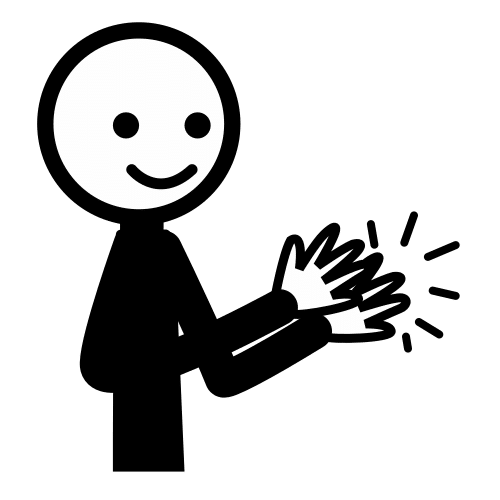 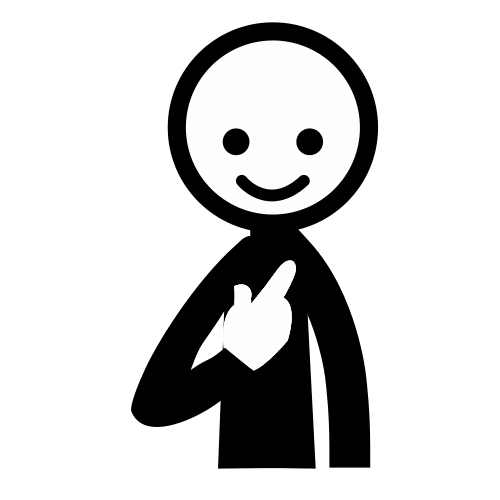 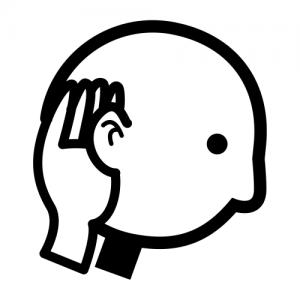 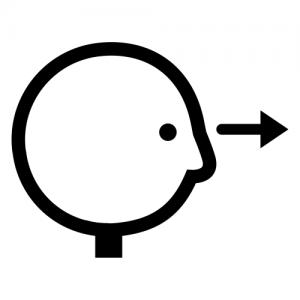 5
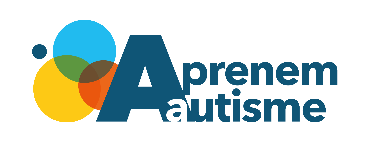 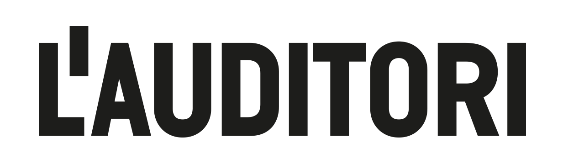 NORMES AUDITORI
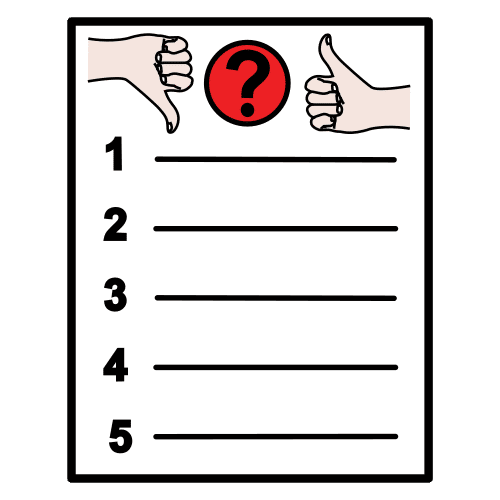 DINS DE L’AUDITORI VAIG CAMINANT.

ELS ULLS OBERTS PER VEURE TOT EL CONCERT.

LES ORELLES ATENTES PER ESCOLTAR BÉ.

LA BOCA PETITA  EN SILENCI O PARLO FLUIXET.
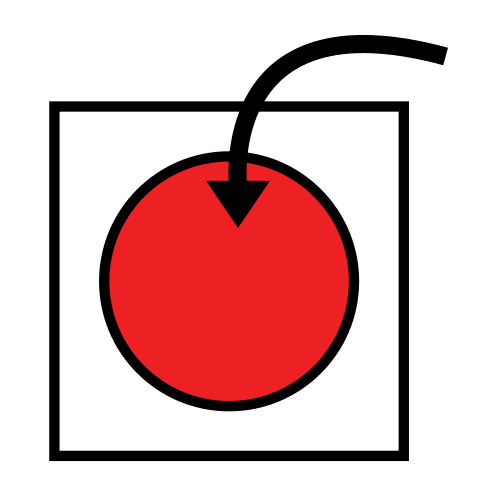 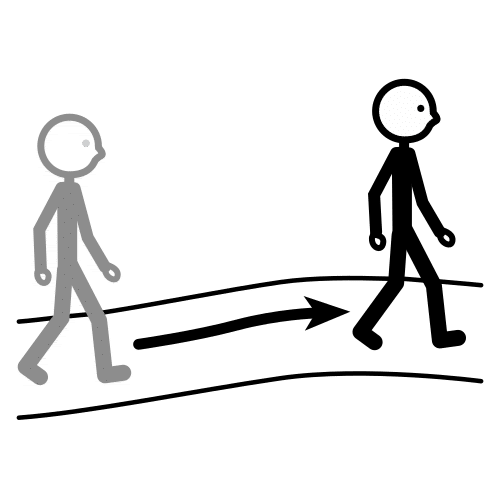 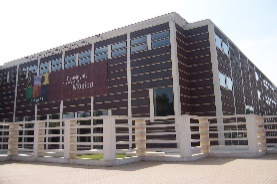 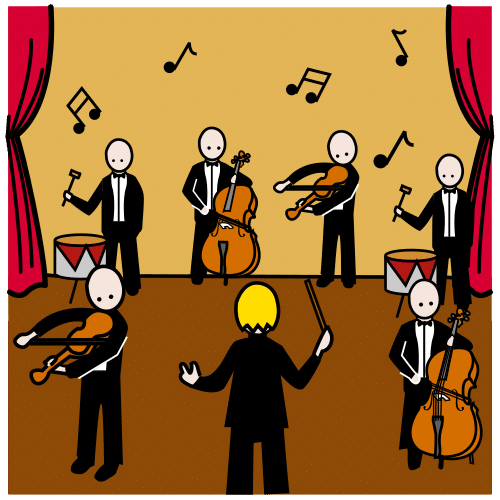 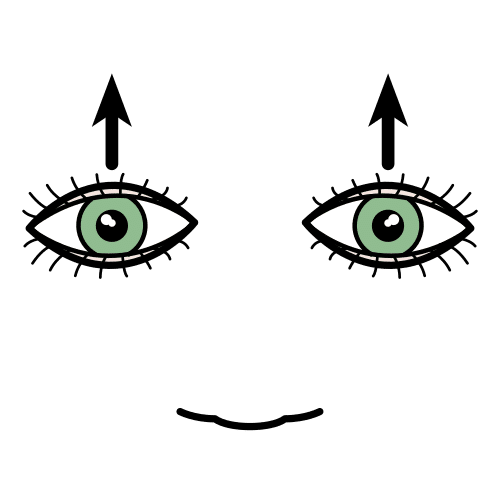 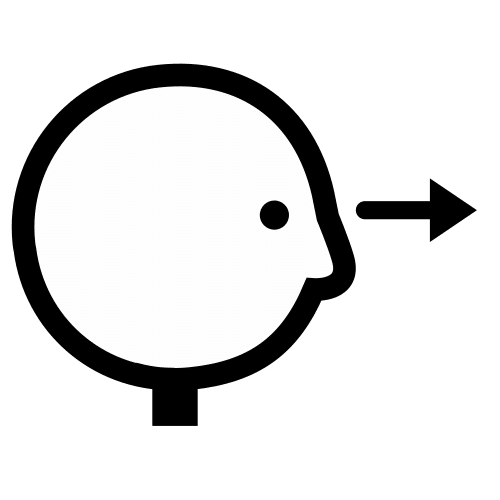 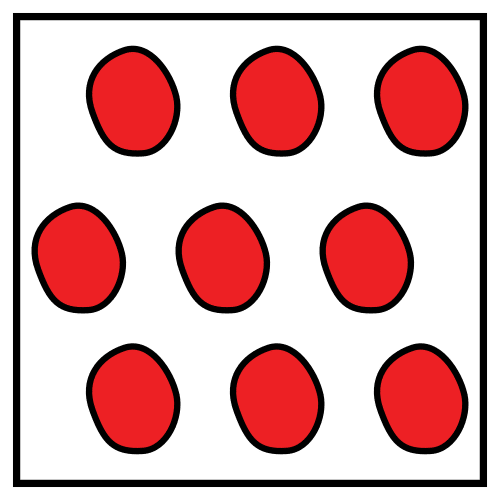 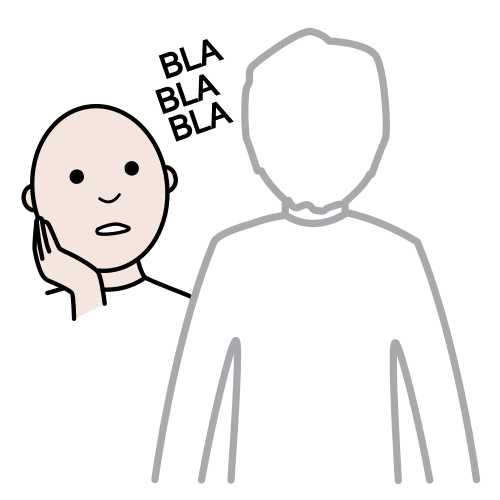 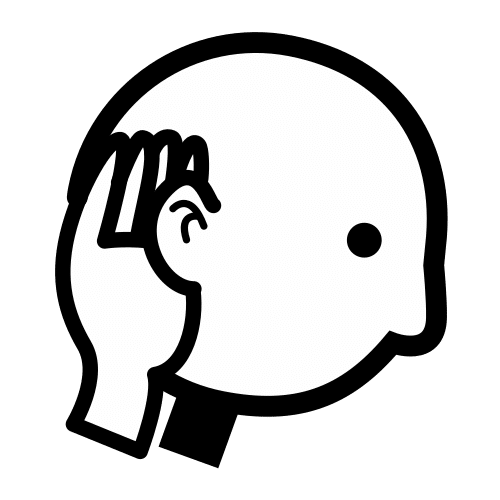 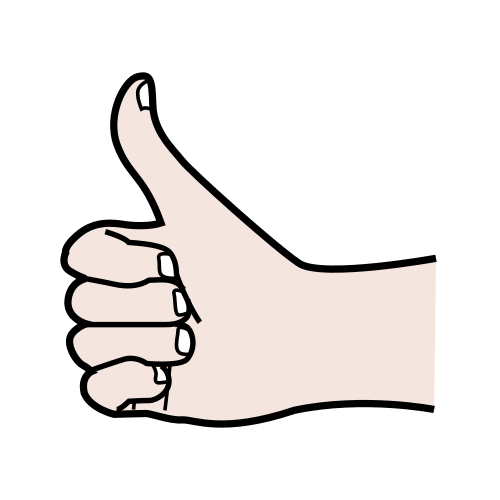 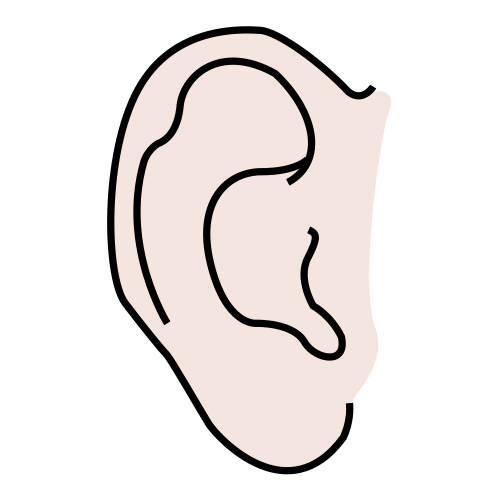 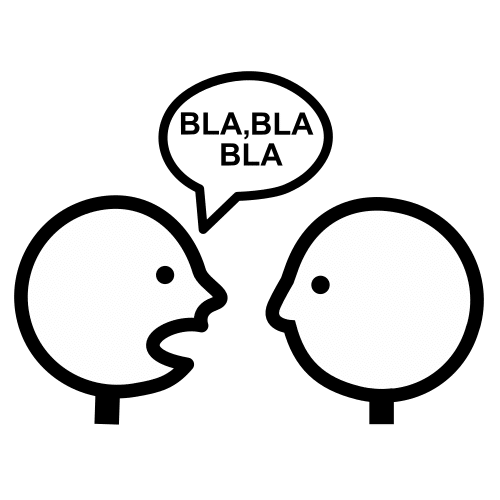 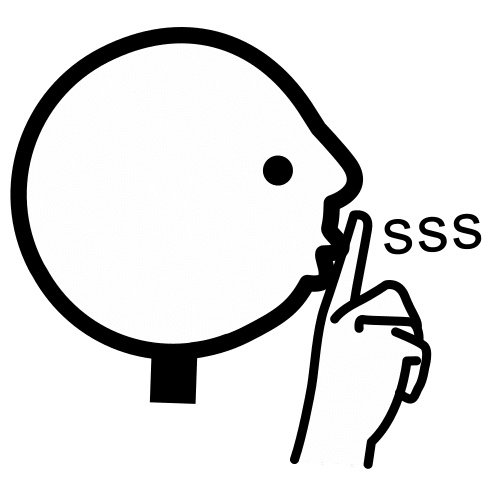 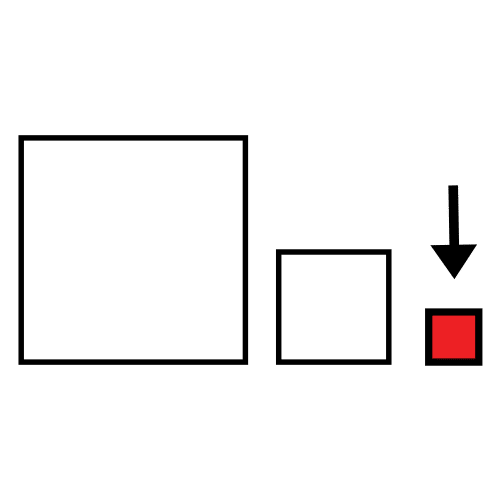 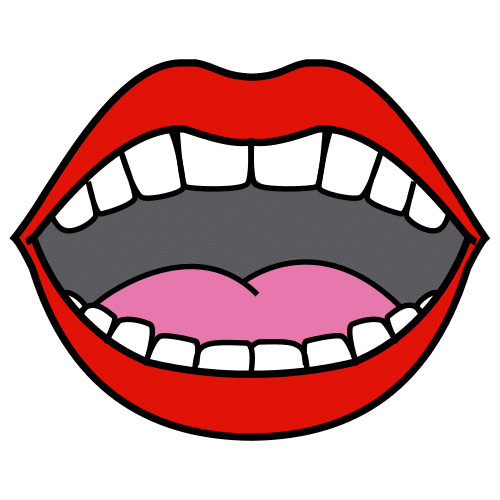 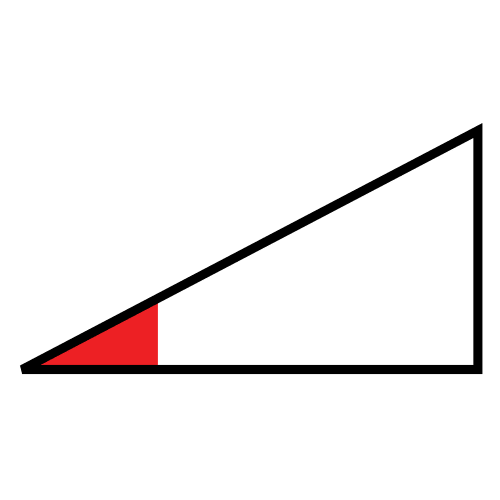 6
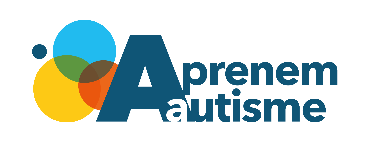 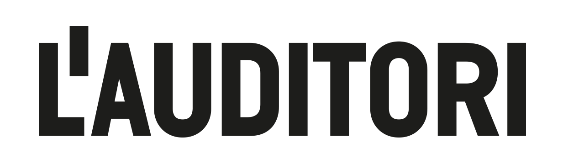 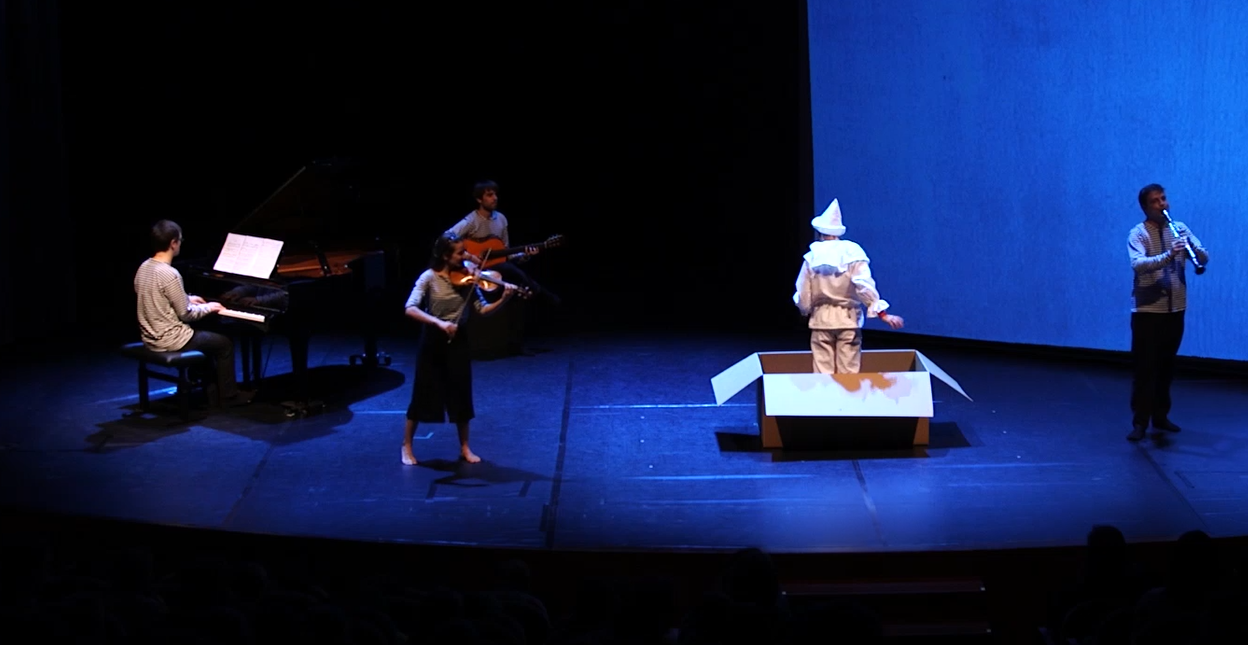 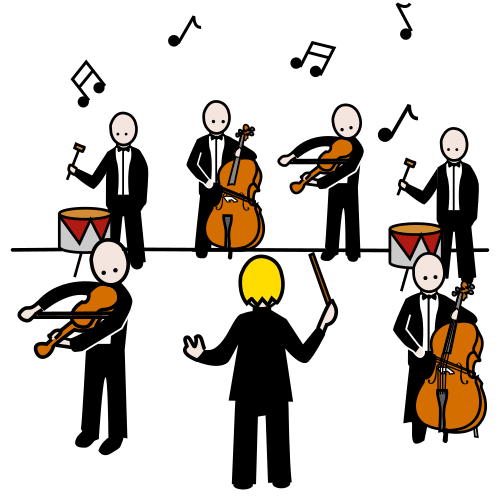 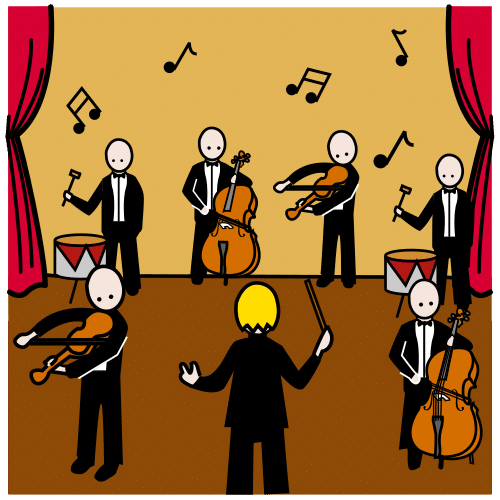 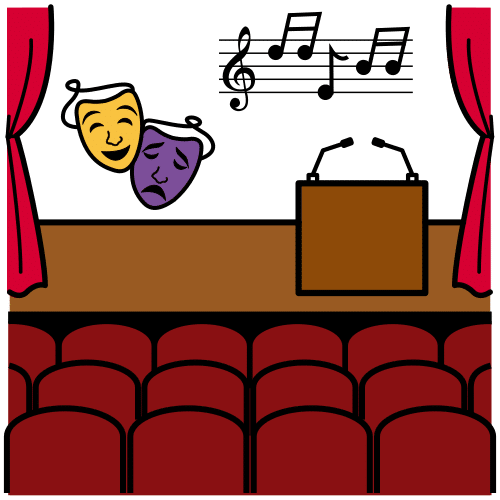 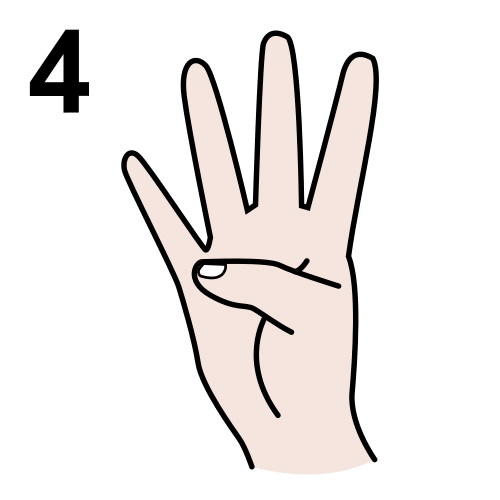 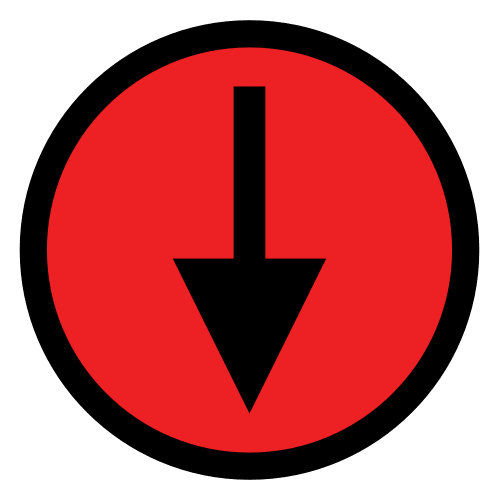 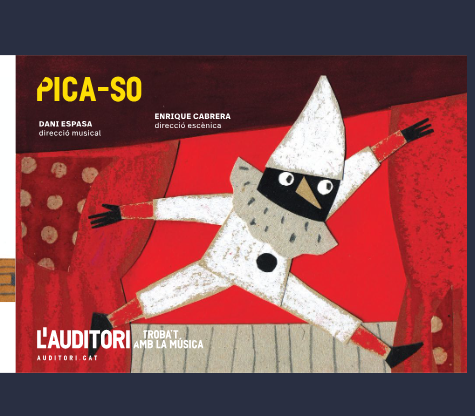 AL CONCERT PICA SO HI HA 4 MÚSICS A L’ESCENARI.
7
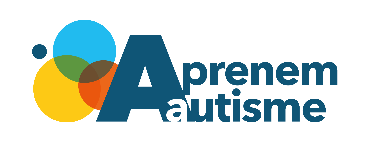 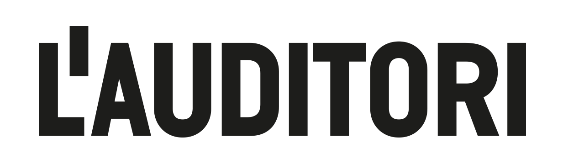 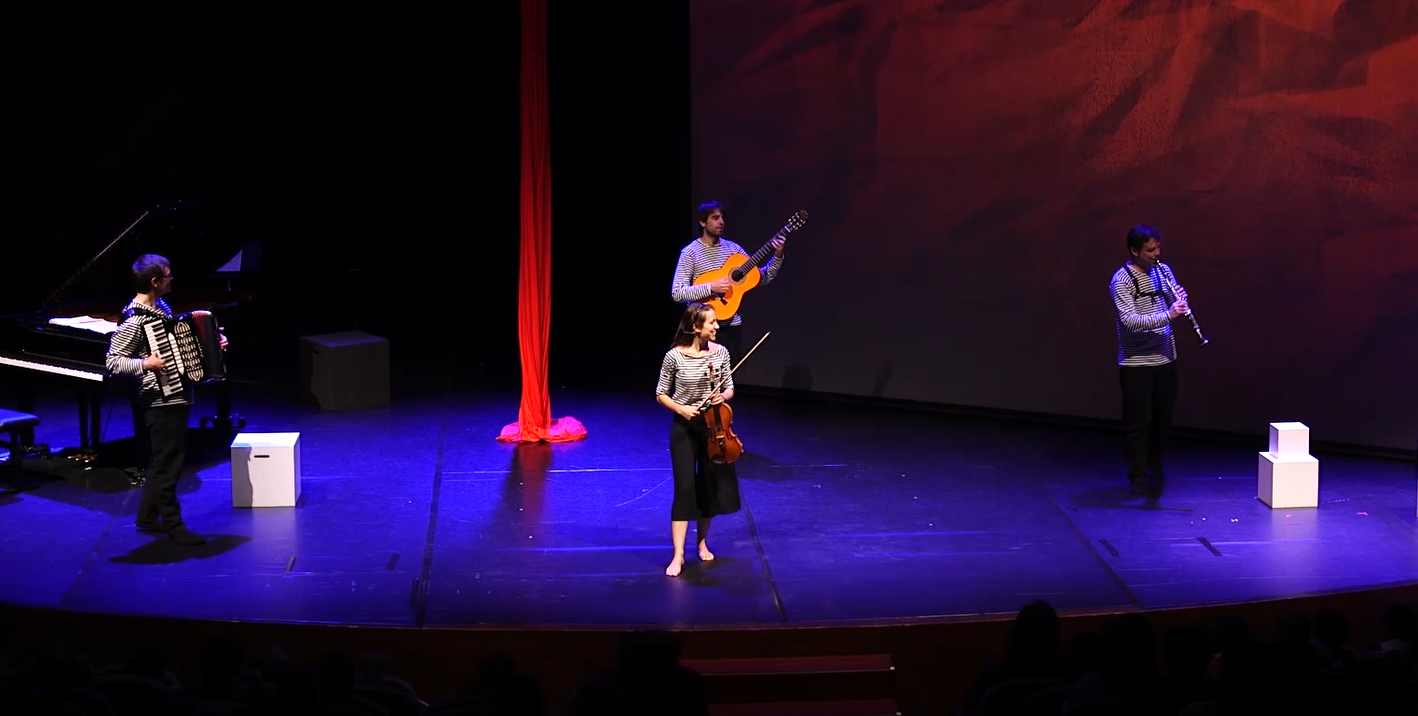 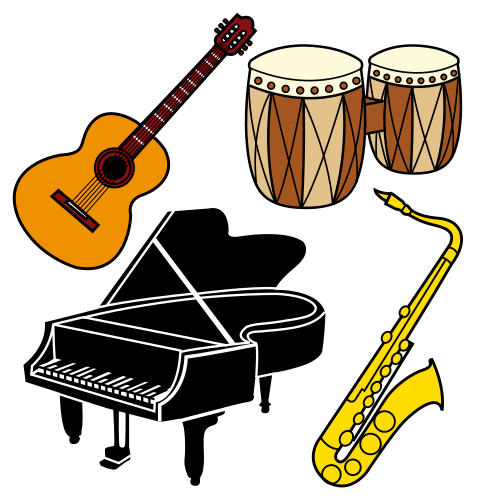 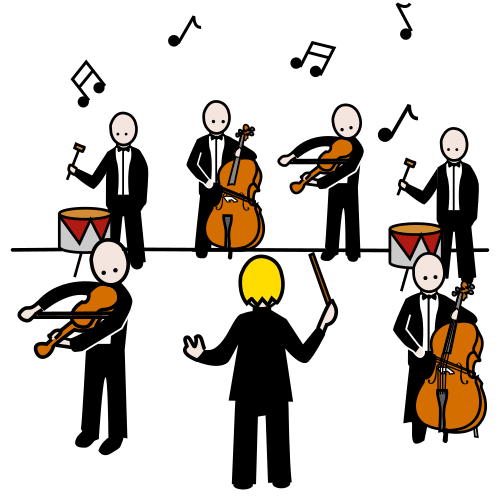 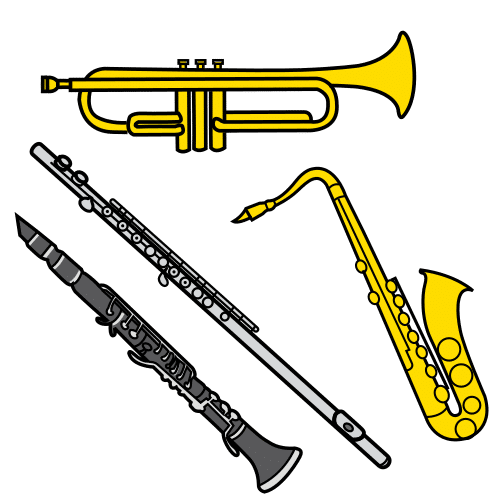 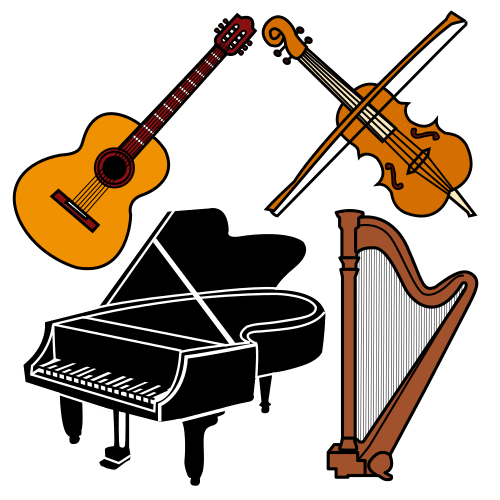 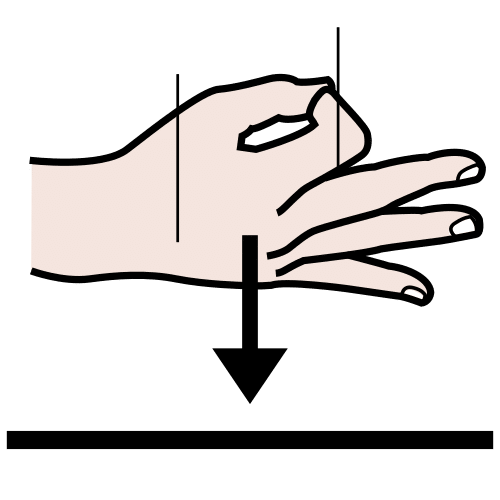 ELS INSTRUMENTS DEL CONCERT SÓN DE VENT I DE CORDA
8
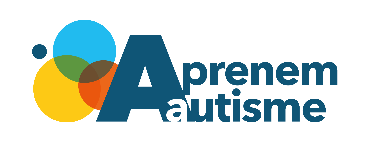 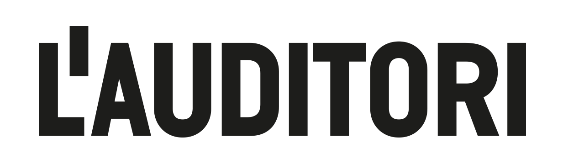 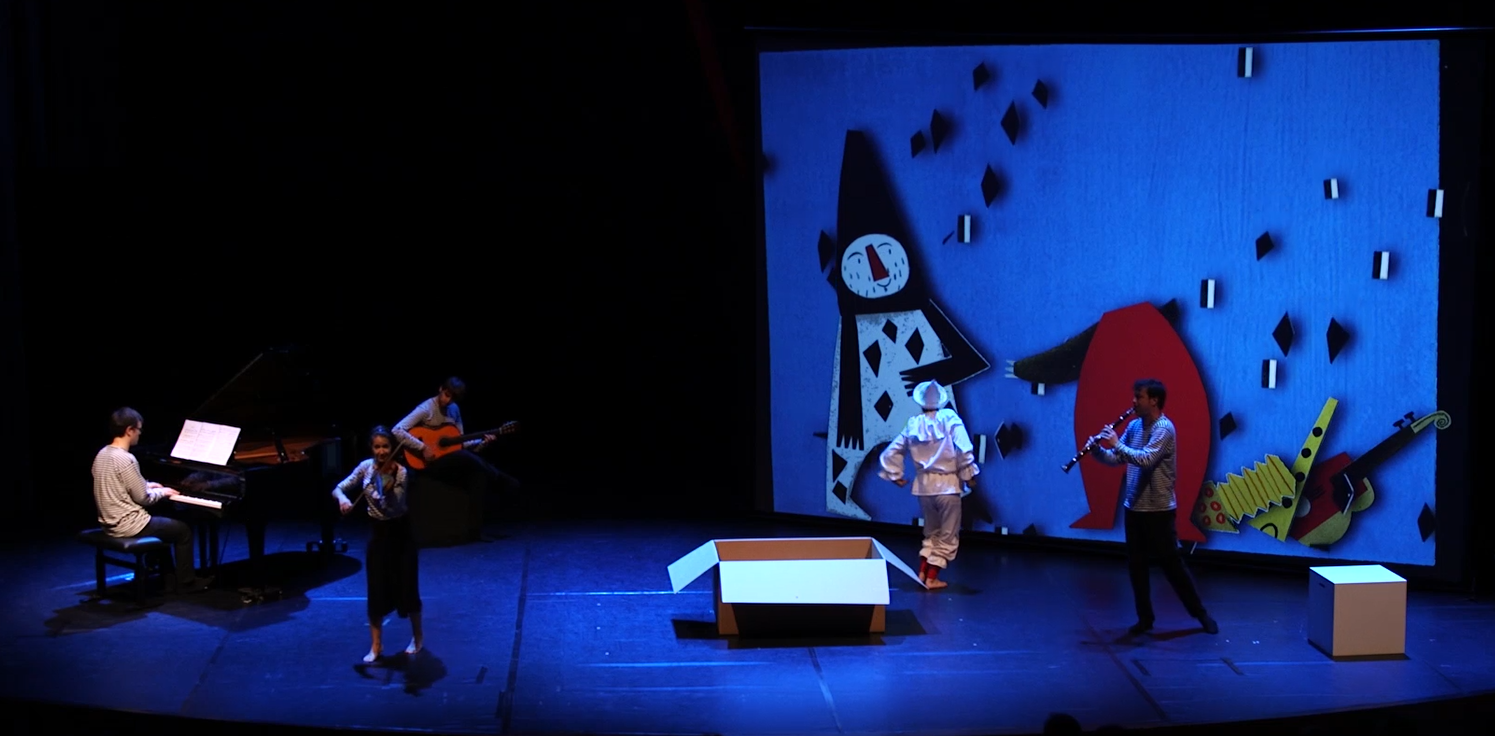 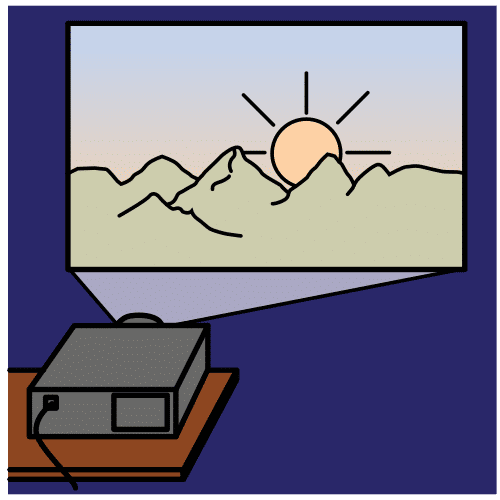 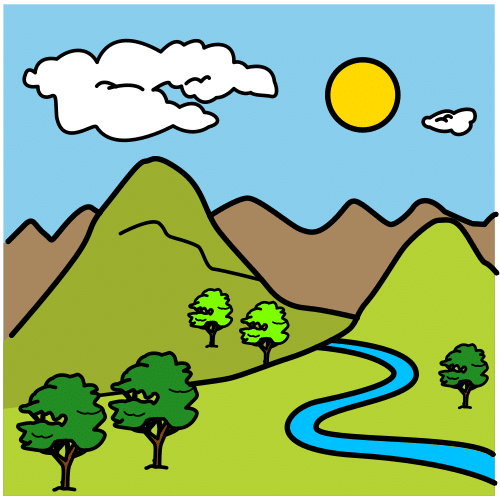 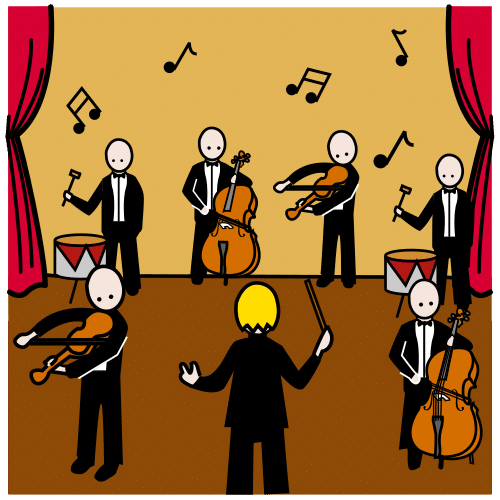 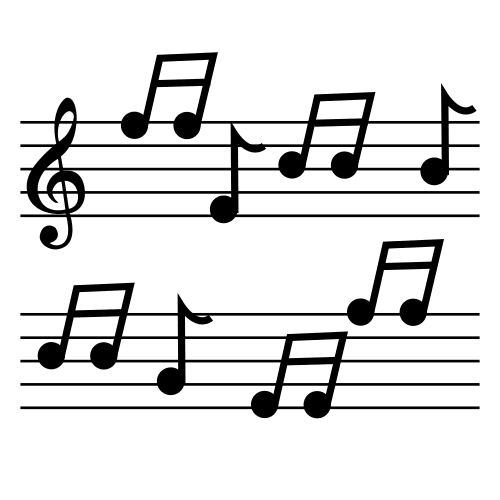 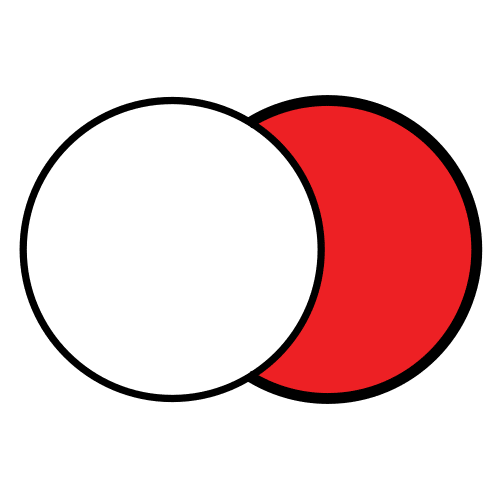 DARRERA DELS MÚSICS ES PROJECTEN IMATGES DE LES CANÇONS.
9
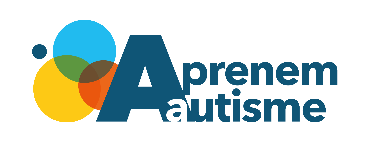 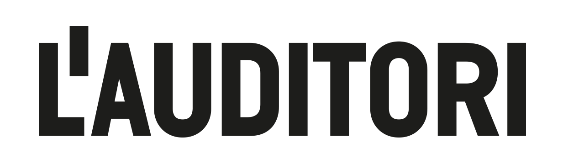 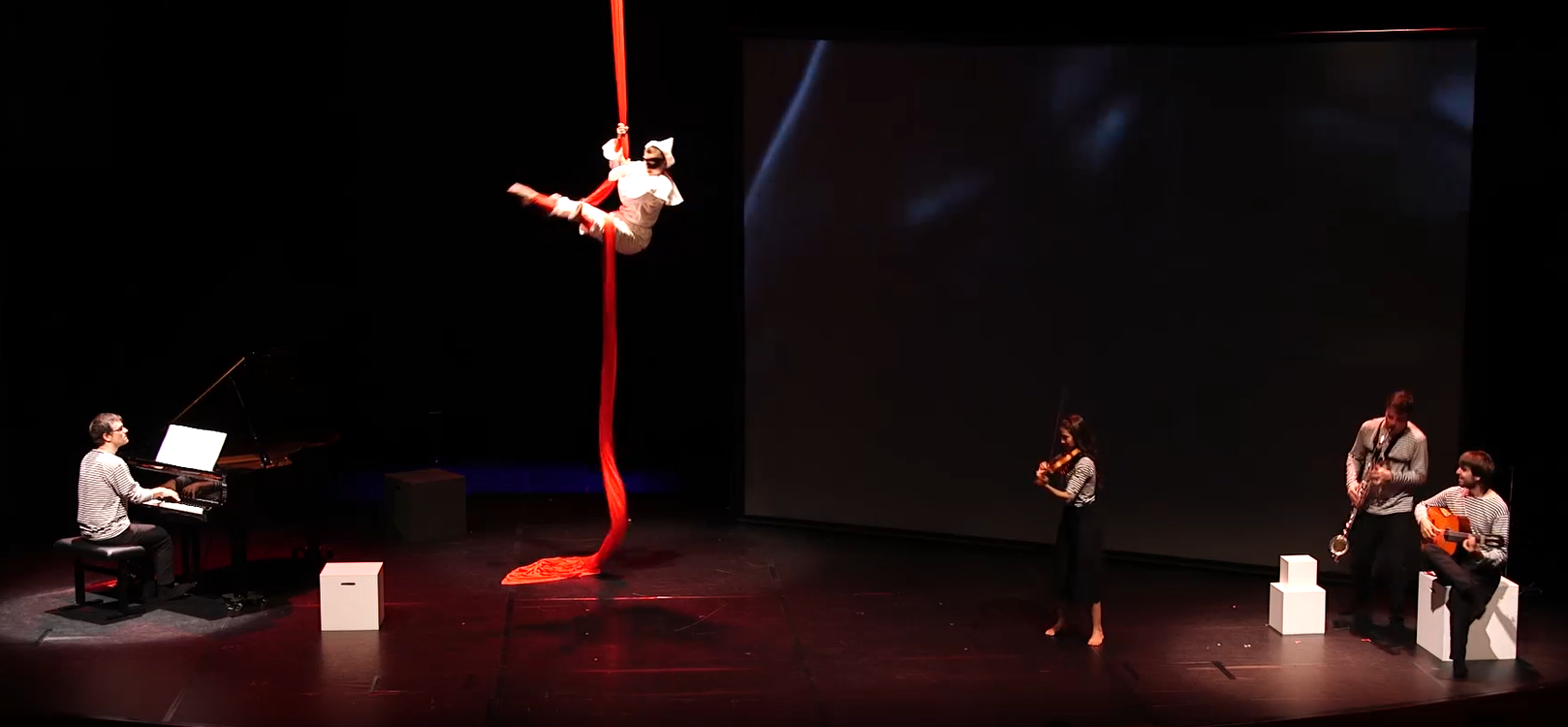 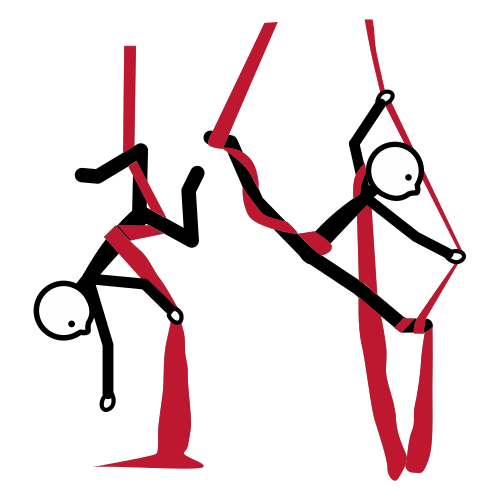 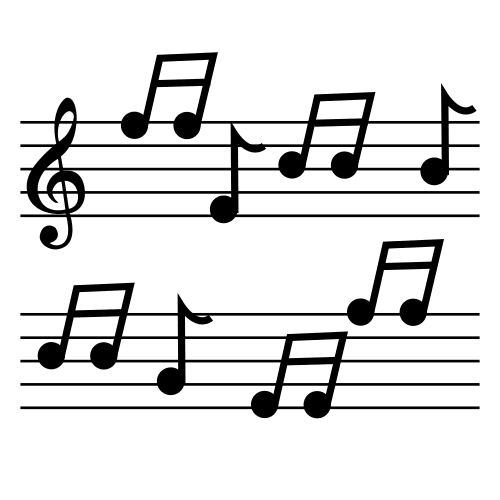 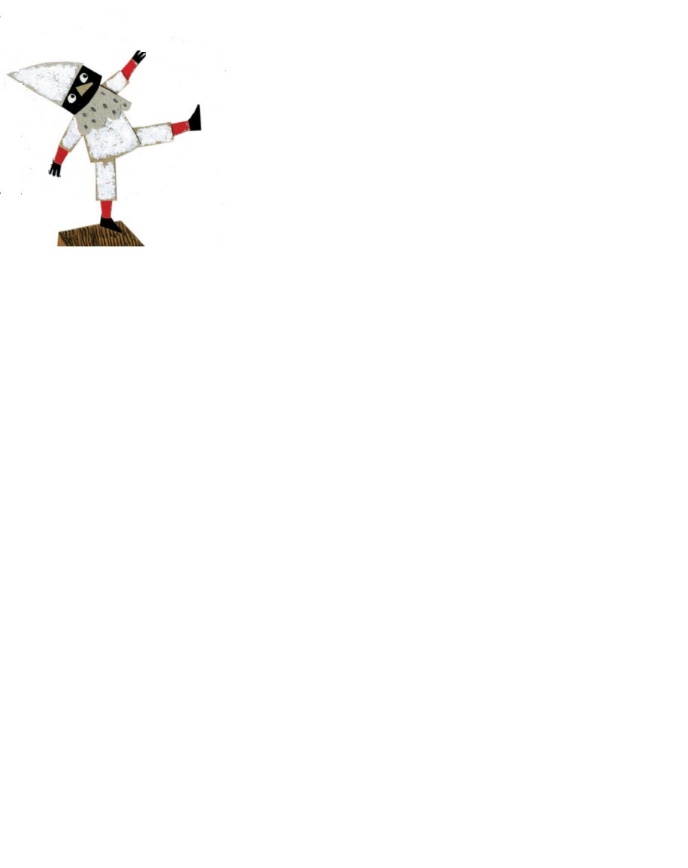 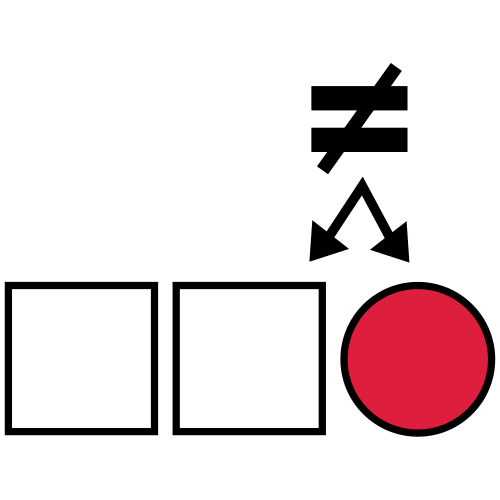 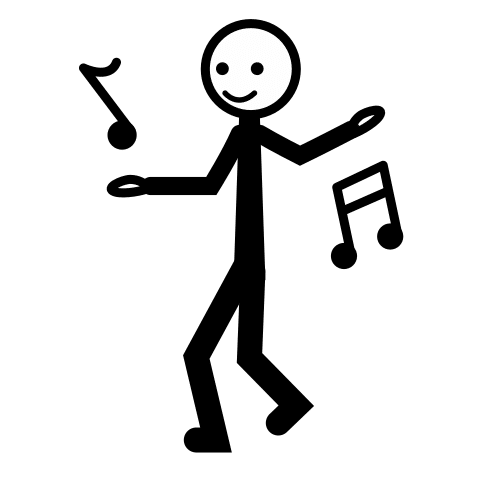 UN PERSONATGE BALLA LES DIFERENTS CANÇONS I FA ACROBÀCIES.
10
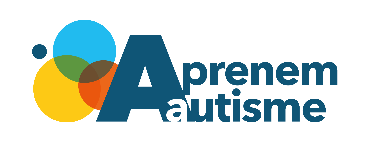 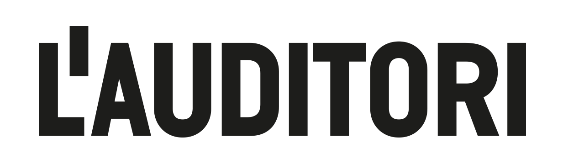 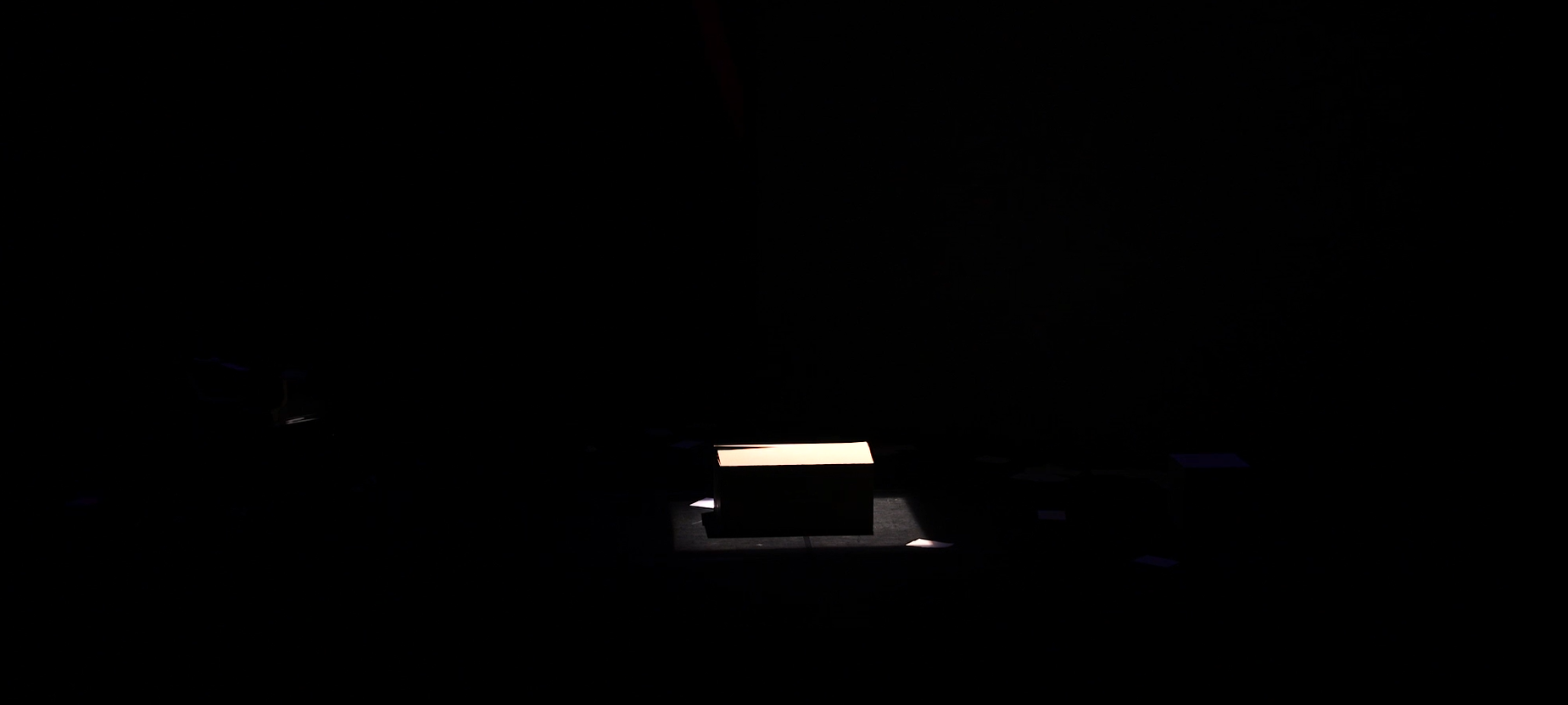 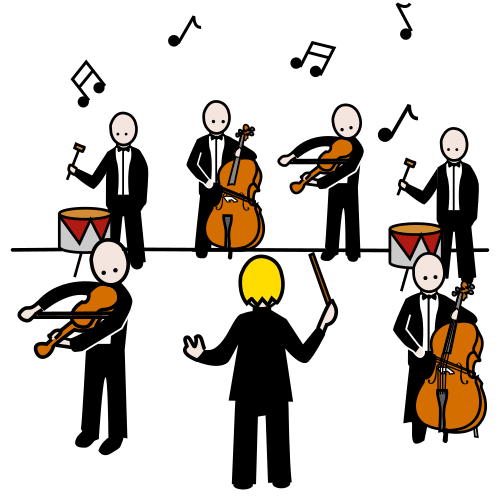 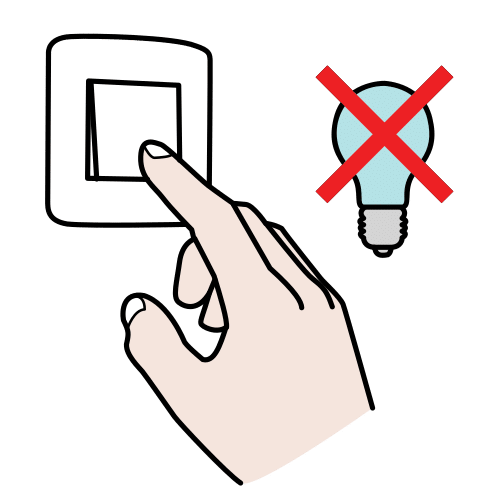 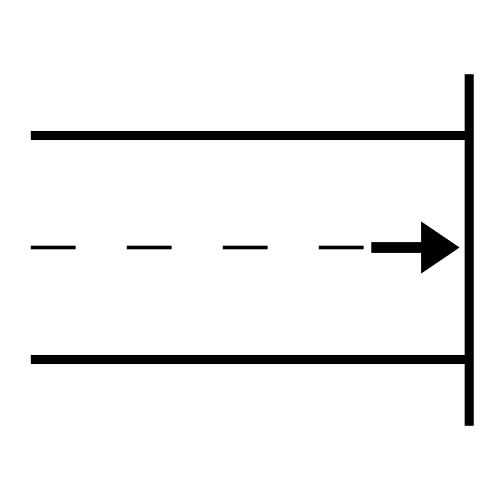 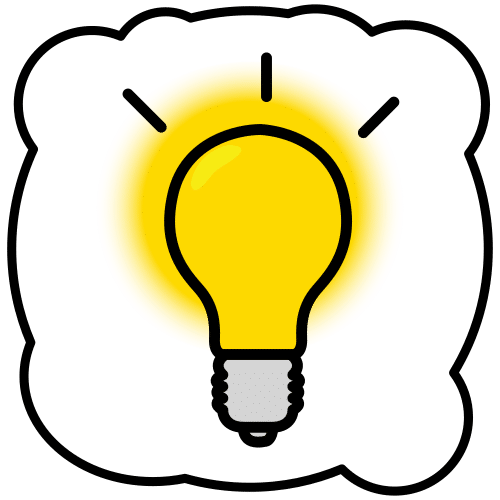 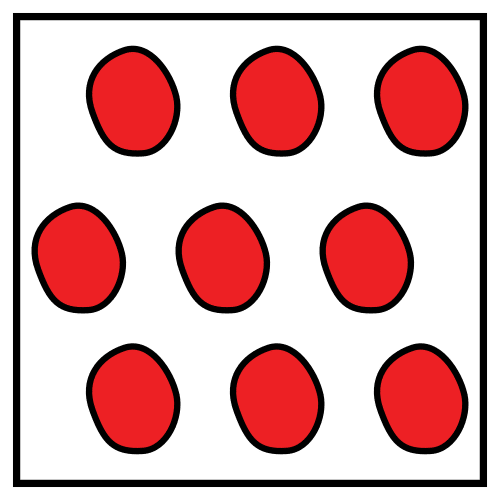 AL FINAL DEL CONCERT S’APAGUEN TOTES LES LLUMS.
11
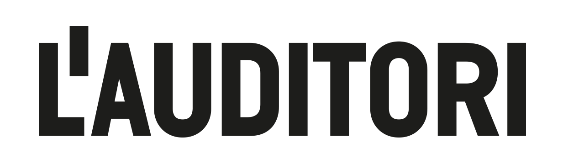 AQUESTA GUIA HA ESTAT CREADA  PER
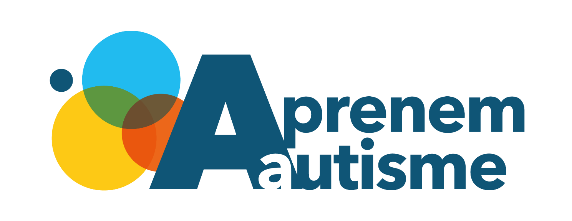 Els símbols pictogràfics utilitzats són propietat del Govern d’Aragó i han sigut creats per Sergio Palao per ARASAAC (http://arasaac.org) que els distribueix sota llicència Creative Commons (BY-NC-SA). Autor: CRAB Fundació i Aprenem autisme.
12